Operation Present Status of the Upgraded Cryogenic System for EAST Tokamak
June 5,2018
Zhiwei Zhou, Qiyong Zhang* and EAST Cryogenic Team
Cryogenic Engineering and Technology Division
 Institute of Plasma Physics, Chinese Academy of Sciences, P.O.Box 1126, Hefei, 230031, China
Outline
Introduction of EAST Tokamak & Cryogenic System
 Upgrade of EAST Cryogenic System
 Experimental Operation Present Status
 Operational Performance after Upgrade 
 Conclusion and Perspective
Page 2
Introduction of EAST Tokamak
EAST (Experimental Advanced Superconducting Tokamak) is the first fully superconducting tokamak in the world——for future fusion reactor
first engineering commissioning
Feb.-Mar. 2006
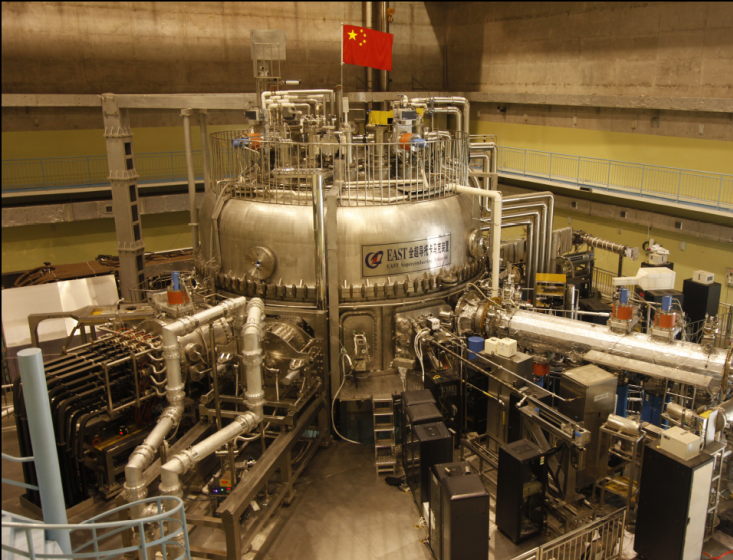 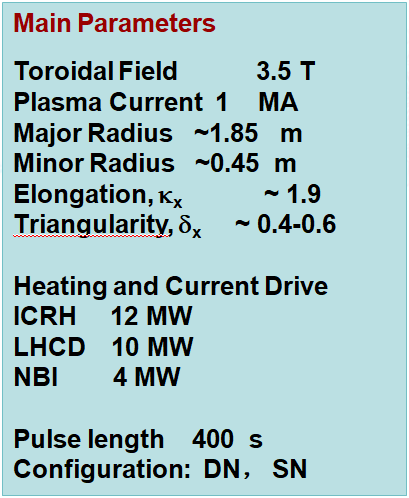 second engineering commissioning and first plasma
Aug.-Oct. 2006
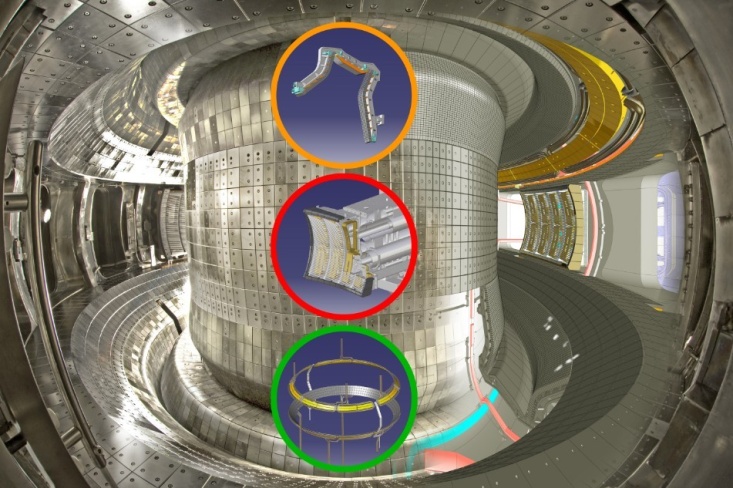 >50,000,000 ℃ plasma.    61s H model
2016
102s steady H model, new world record
2017
Page 3
Cryogenic System for EAST Tokamak
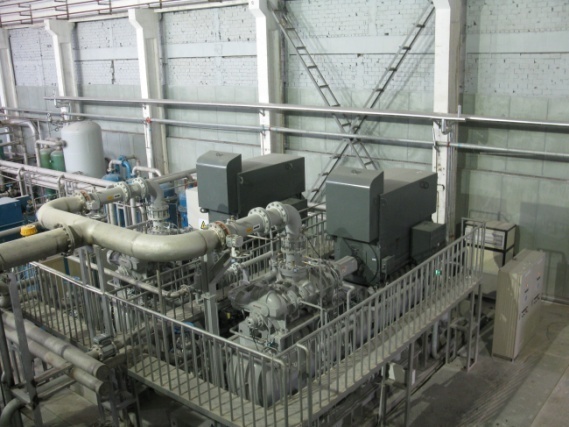 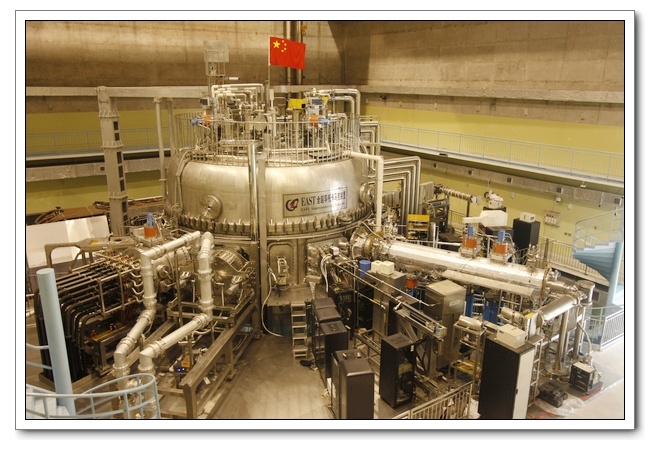 Warm Compressor Station
ECS
One of Critical
 Sub-systems
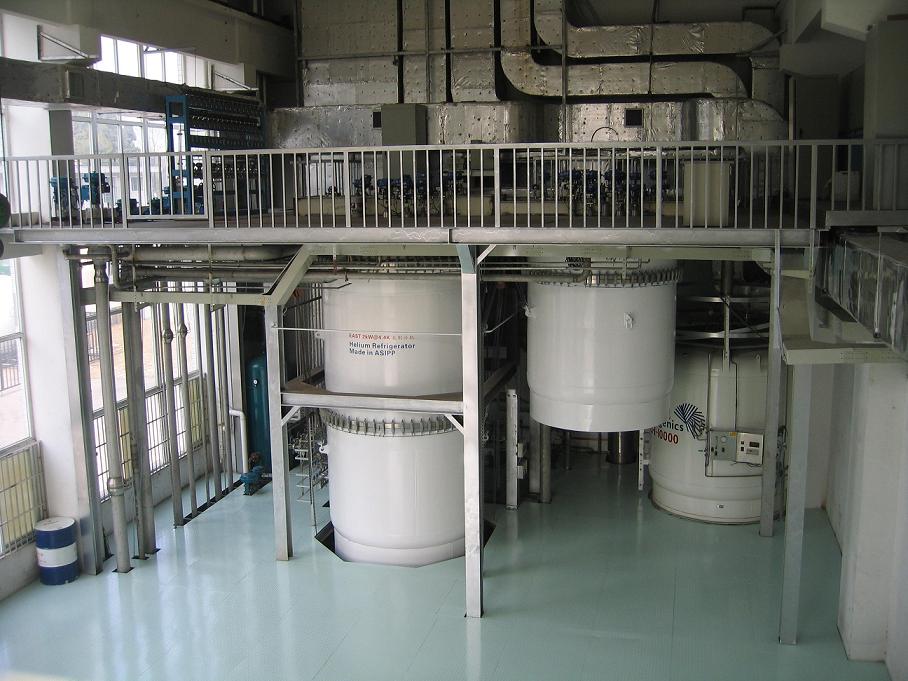 Cool-down
EAST Superconducting Tokamak
2kW/4.5K Helium Refrigerator
Cold Components
 14 PF Coils， 16 TF Coils， TF Coil Cases，Thermal Shields(THS)
 Buslines，13 pairs of HTS Current Leads (CL)
 Built-in Cryopumps，NBI， Pellet Injection
 Total cold mass
 over 250 tons
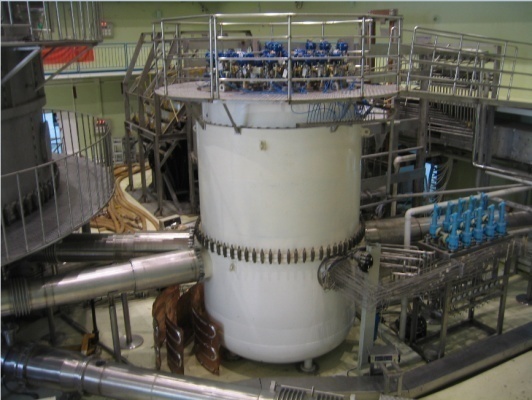 Page 4
Cryogenic distribution system
Timetable of EAST Cryogenic System
EAST cryogenic system was designed and constructed by CASIPP
Start of the design of the cryogenic system
1999
The helium refrigerator was commissioned successfully
Jul. 2005
Feb. 2006
The EAST tokamak was cooled down for the first time successfully
Aug. 2006
2nd Cool-down experiment, first plasma was got on Sept.26,2006
2012
Compressor system & Turbine TD upgrade
Coldbox &Turbines & Control system upgrade, distribution system upgrade,11th Cool-down experiment
2015
2018
14th Cool-down experiment in operation
Page 5
Design Specification of ECS
Average heat loads : 
   			960 W at 4.5 K and below
		 		+ 12 kW ~ 30 kW at 80 K
                        		+ 8.4 g/s LHe for current leads (not used now)
                                                              for cryopumps  
 Security factor:  1.5

 Basic design capacity of refrigerator: 
				1050 W/3.5 K + 200 W/4.5 K 
				+ 13 g/s LHe + 12~30 kW/80 K

 Equivalent refrigeration power : 
				2 kW/4.5 K
Page 6
Process Flow of Upgraded ECS
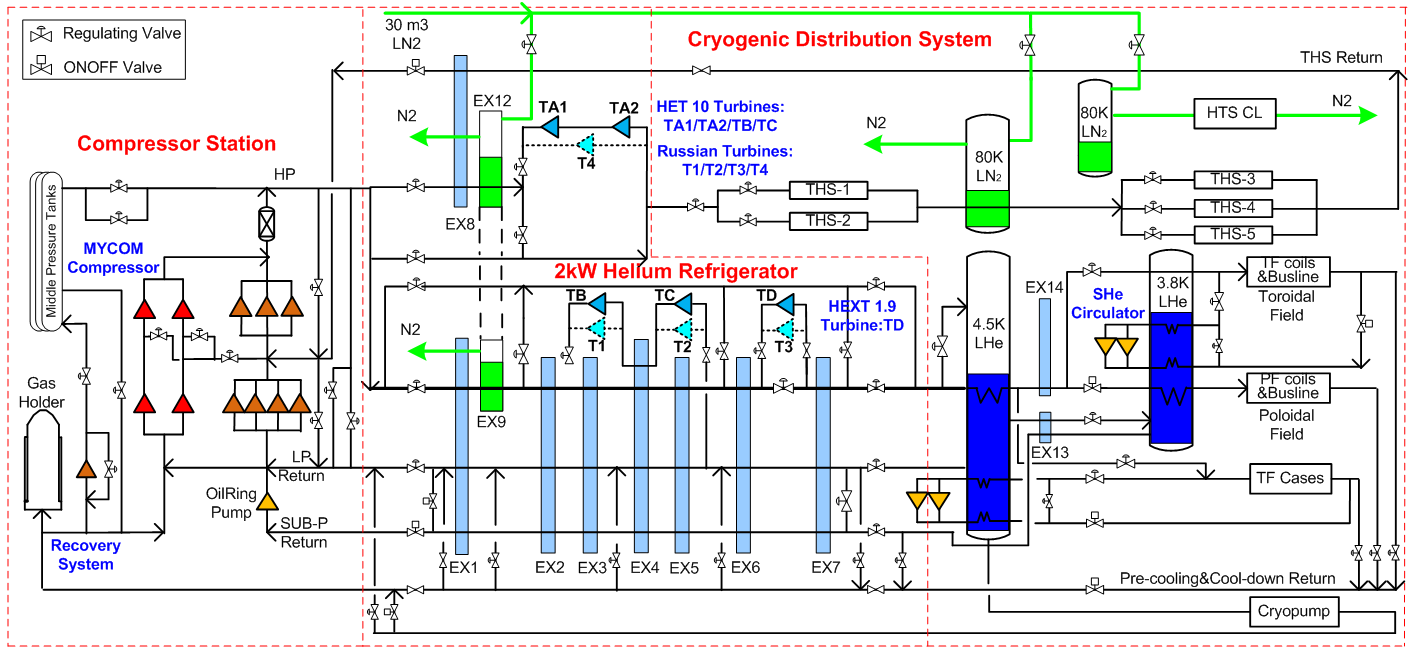 Two refrigeration cycles with LN2 pre-cooling
Claude cycle with 3 turbines to produce refrigeration power at 4.5K for SC
Reverse-Brayton cycle with two turbine in series to produce refrigeration power at 80K for THS
Page 7
Outline
Introduction of EAST Tokamak & Cryogenic System
 Upgrade of EAST Cryogenic System
 Experimental Operation Present Status
 Operational Performance after Upgrade 
 Conclusion and Perspective
Page 8
Compressor System Upgrade
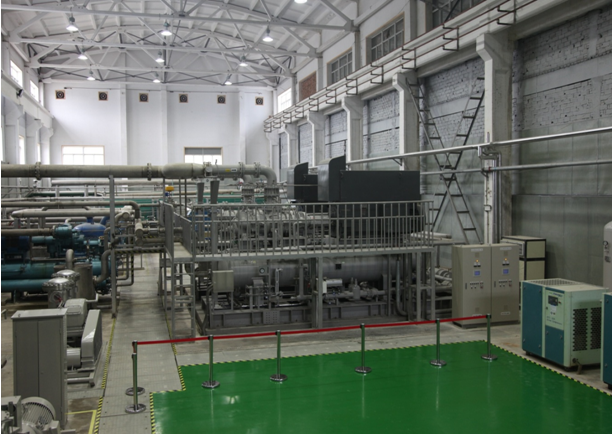 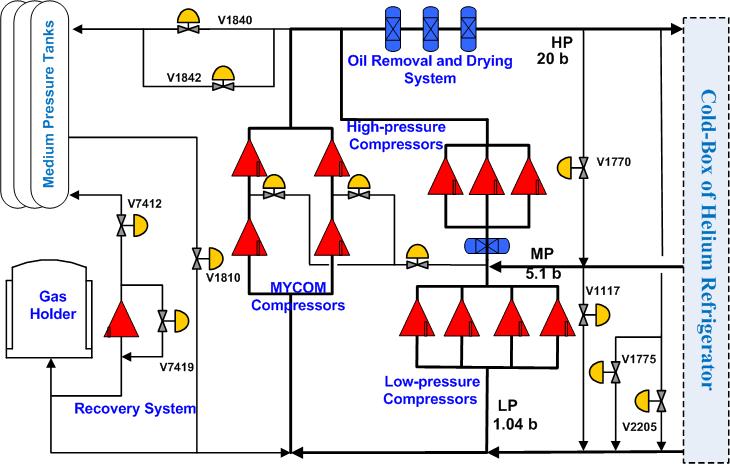 New Compressor Station
Two new MYCOM oil injected screw compressors
Installed in parallel with 7 old compressors, which can used as spare on standby
Every set has two stages, creating a low, medium and high pressure
Mass flow rate: (LP) 135 g/s, (HP) 185 g/s, regulated by the slide valves
Pressure:  (LP) 1.043 barA, (MP) 3~4.2 barA, (HP) 20 barA, controlled by 9 control valves
Page 9
Helium Gas Purification System
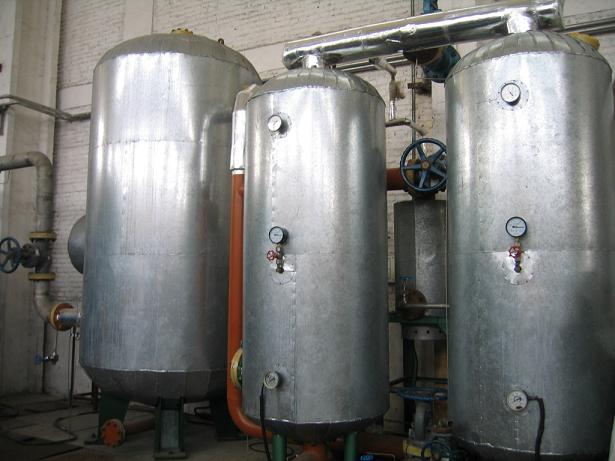 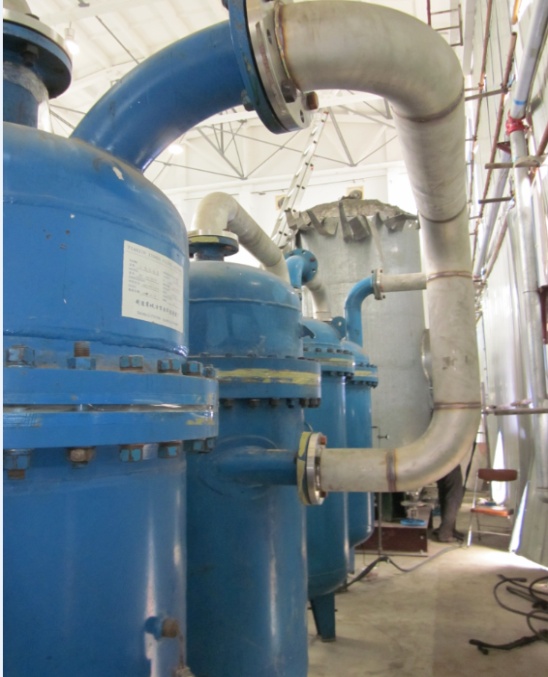 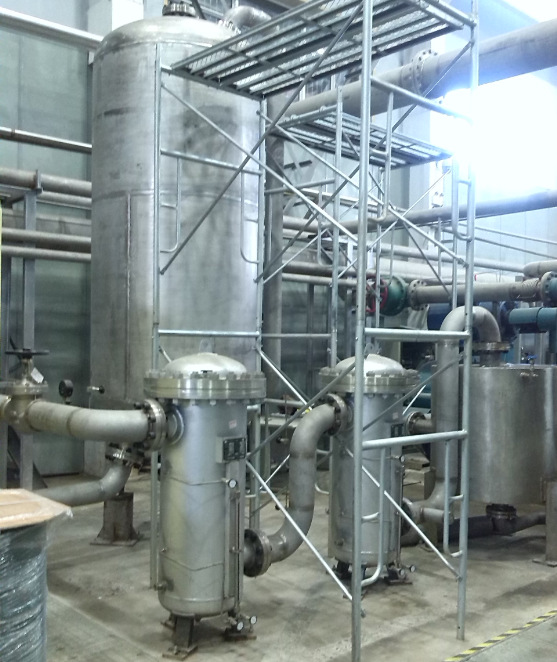 Coalescers and Adsorbers
New Oil removal and purification system for MYCOM compressors
4 coalescers and an active carbon adsorber 
One molecular sieve dryer and One dust filter
Final impurity content: H2O <1 ppm，N2 < 1 ppm，CxHy < 1 ppm，Oil < 10 ppb.
Page 10
He/LN2 Storage and Recovery System
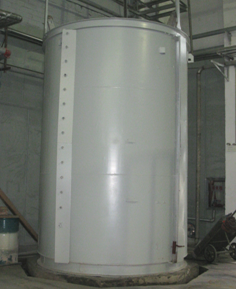 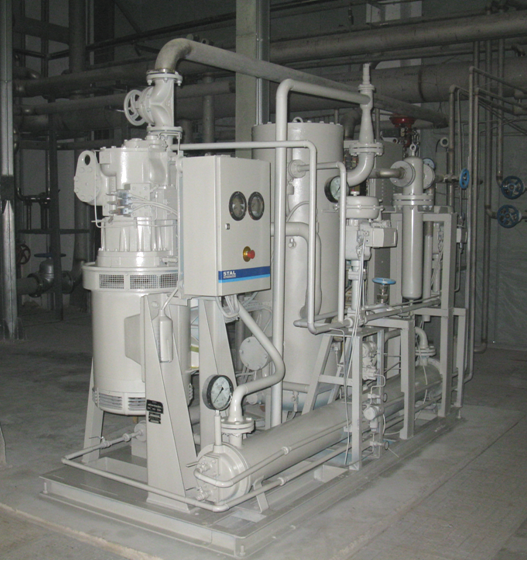 Gas helium storage: 10000 Nm3
LN2 storage: 2* 30 m3 , 0.8MPa
LHe storage: 10000 L
Impure GHe holder: 70 m3
Recovery compressor: 300 m3/h
Impure GHe Holder
Recovery Compressor
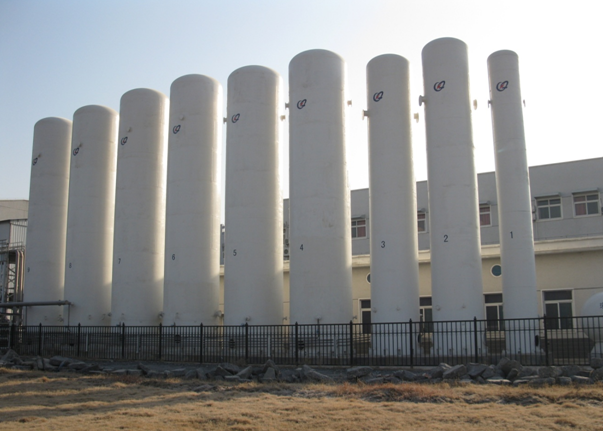 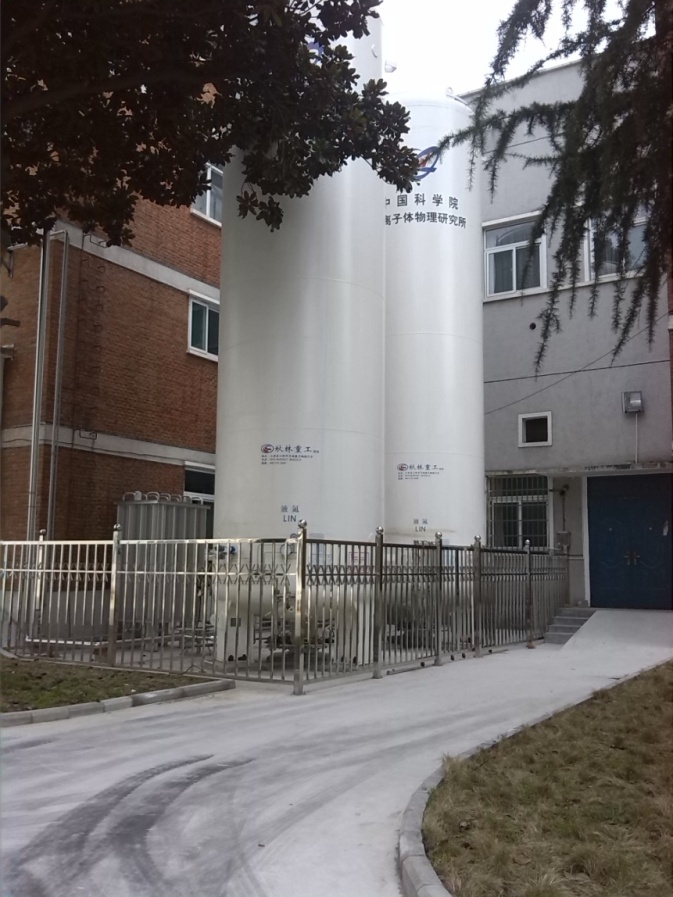 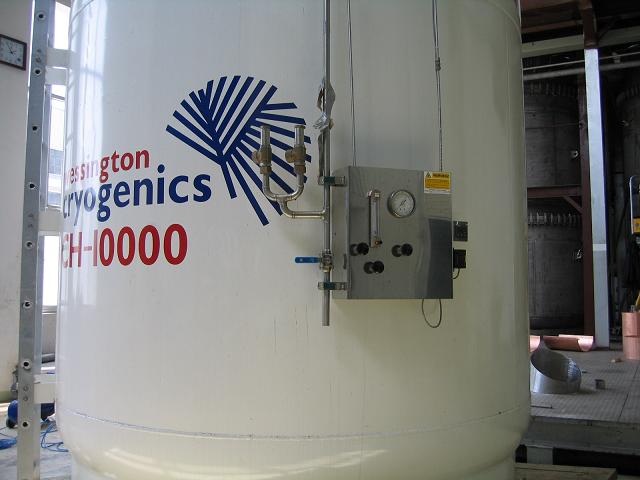 10000 Nm3 helium gas tanks
LN2 Vessels
LHe Dewar
Page 11
Cold Box Upgrade for New Turbines
2 kW@4.5 K helium refrigerator
A cold box and a valve box
High vacuum multilayer insulation: <10-3 Pa
8 aluminum plate-fin type heat exchangers
80K and 20K adsorbers
5 dynamic gas bearing turbines with eddy current brake replace Russian oil-gas hybrid bearing turbines
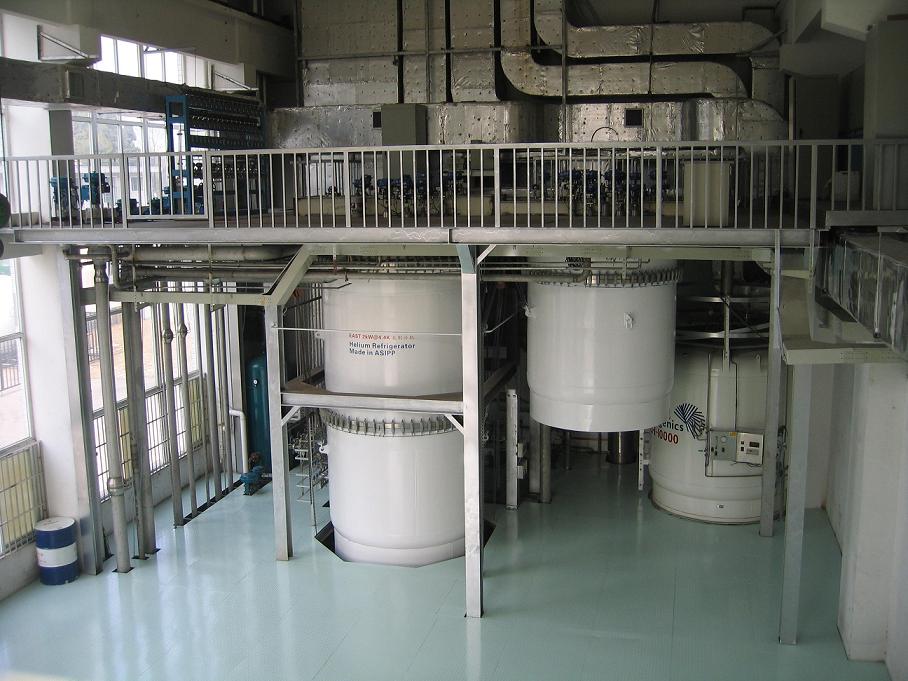 Cold Box
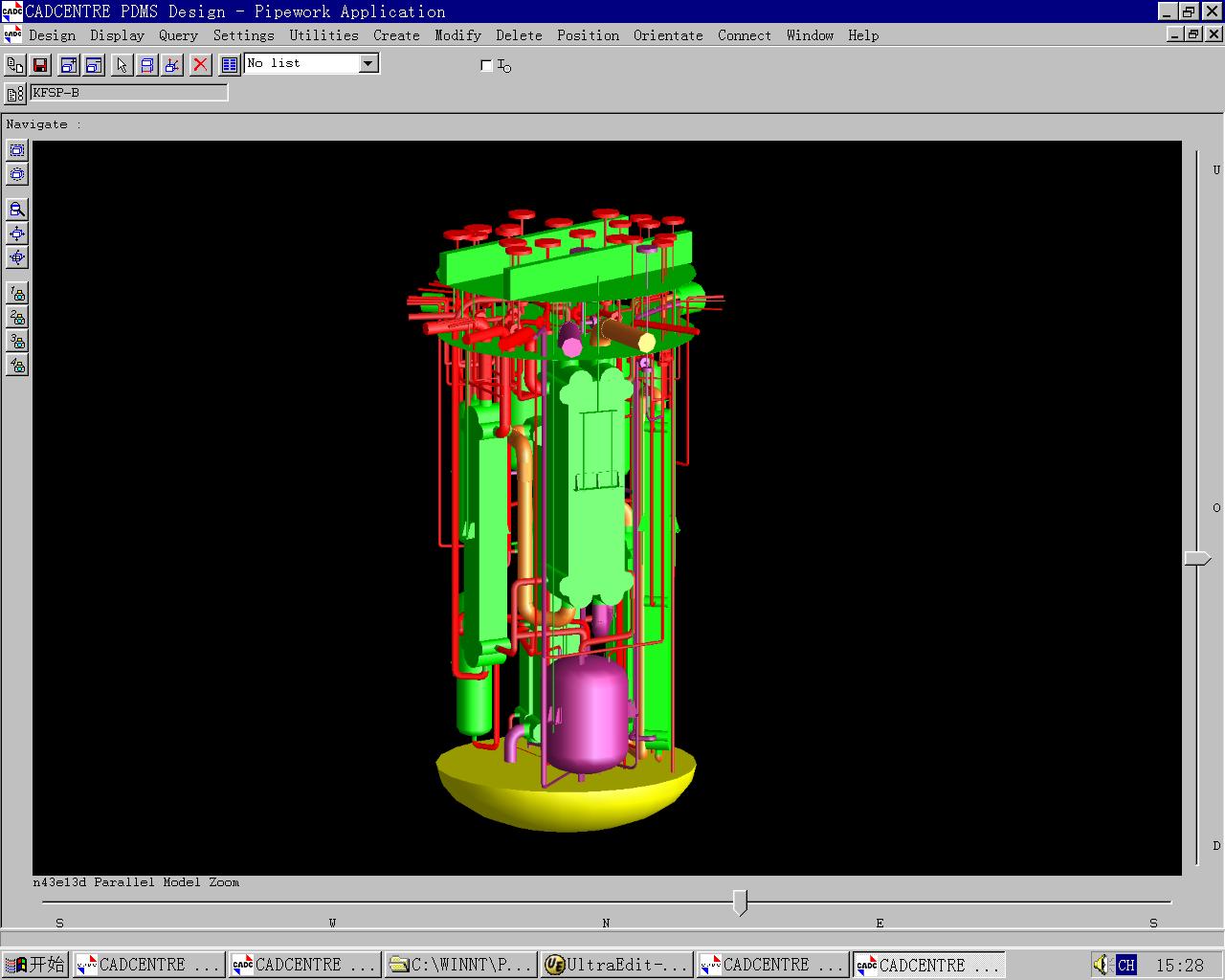 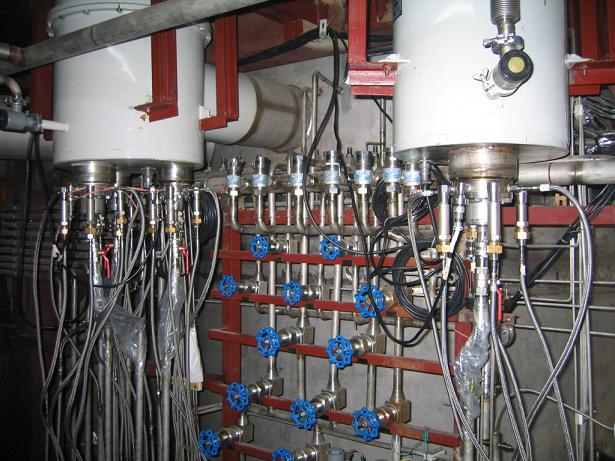 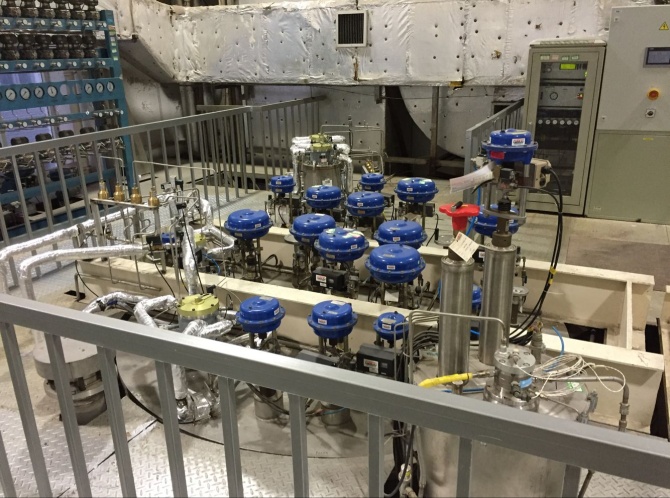 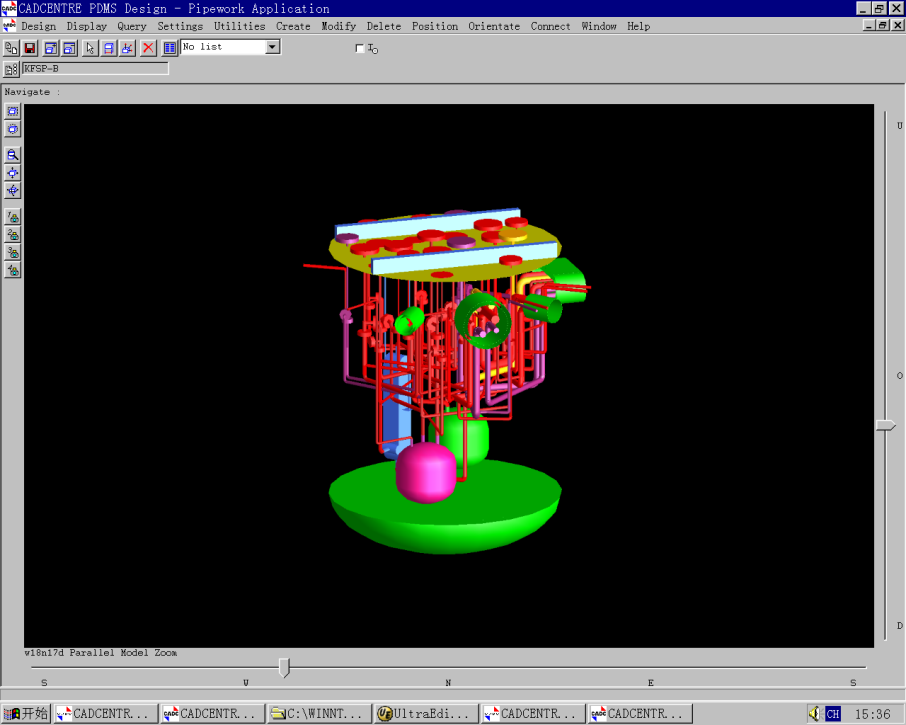 New Cold Box with new turbines
Cold Box of Russian Turbines
Cold Box and Valve Box
Page 12
Turbine System Upgrade
T3 replaced with full dynamic gas bearing helium turbine TD
T4 replaced with two big break power gas bearing turbines TA1&TA2 in series
HET10: Fully dynamic radial gas bearings, but lower thrust gas bearing is static to increase thrust carrying capacity
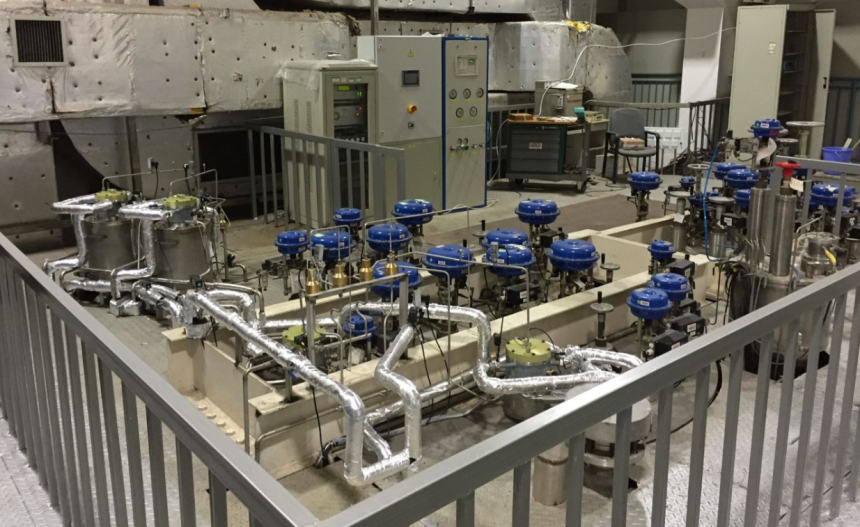 TD
TA1+TA2
TB+TC
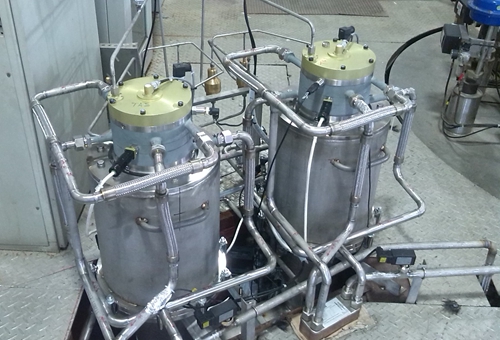 TA1+TA2
Page 13
Distribution System Upgrade
New cryogenic distribution system construction for tow NBI cryopumps, built-in cryopumps
 Reconstruction of cryogenic distribution system for pellet injection, HTS current leads, Buslines 
Easy and stable operation
HTS CL
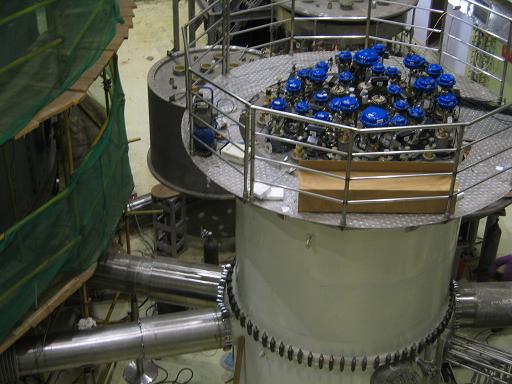 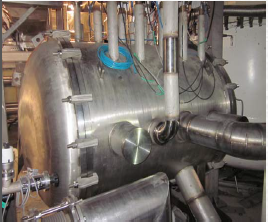 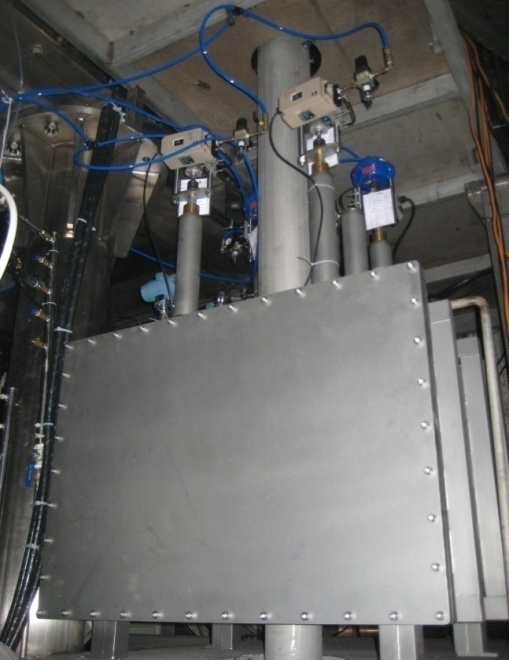 Distribution Valve Box
Cryopump  Valve Box
NBI  Valve Box
Page 14
Cryogenic Control Network Upgrade
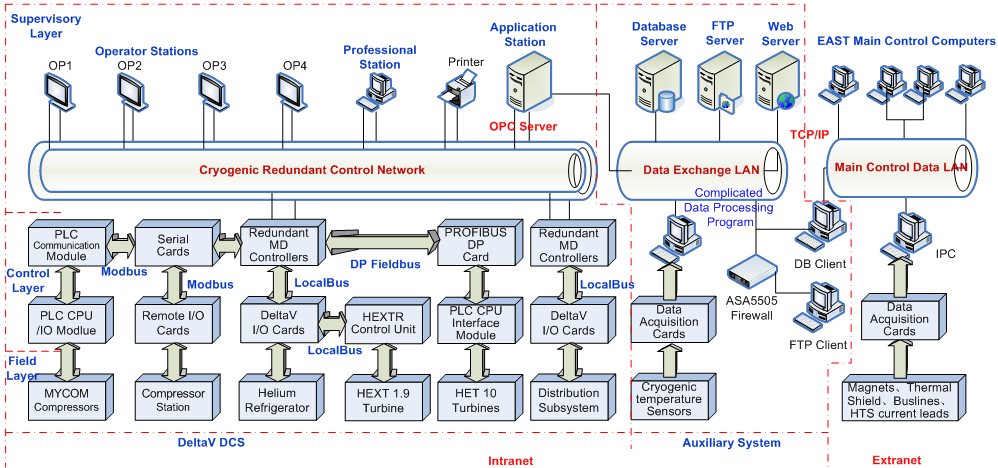 Upgraded DeltaV DCS: centralized supervisory, distributed control
 Three-layer redundant control network and expands function through OPC protocol
 New compressors and turbines PLC communicate with DCS through MODBUS/PROFIBUS DP protocol
Page 15
Latest I/O List of ECS
Various process parameter types
Temperature, Pressure, Pressure difference, Mass flow rate, Liquid level, Rotation speed, Gas purity, Vacuum degree, Power, Displacement…
 Various controlled parameters
17 pressure, 20 temperature, 6 liquid level, 19 flow rate, 8 rotation speed, 4 purity
 ~160 PID control loops for cryogenic process control
Page 16
Outline
Introduction of EAST Tokamak & Cryogenic System
 Upgrade of EAST Cryogenic System
 Experimental Operation Present Status
 Operational Performance after Upgrade 
 Conclusion and Perspective
Page 17
Operation Timetable of ECS
Put into operation for 14 experiments since the first cool down in 2006
Page 18
Cool-down Process & Operational Modes
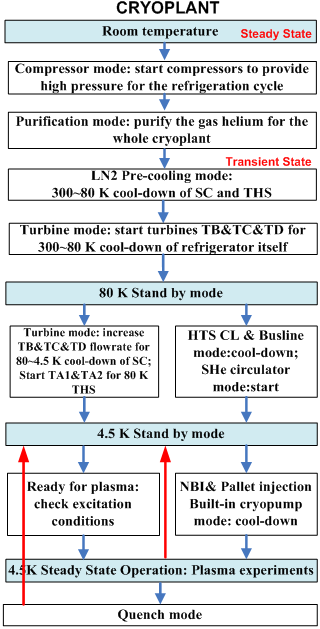 Operation conditions of EAST cooled components
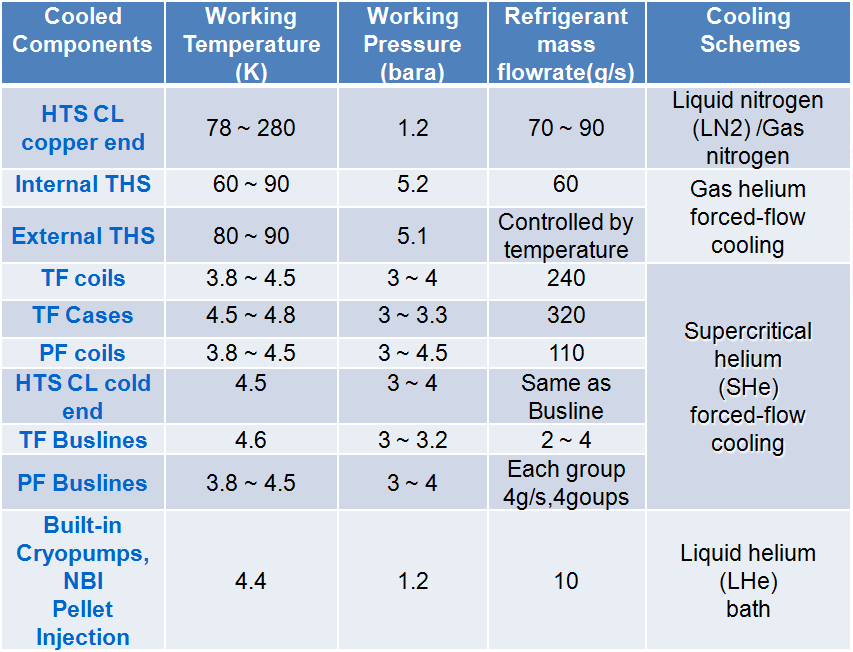 Cool-down Process
  300 K ~ 80 K pre-cooling
  80 K ~ 4.5 K cool-down
Page 19
EAST Cool-down after Upgrade
300~80 K Pre-cooling
 PF, TF, cases and THS cool-down simultaneously and automatically to maintain temperature gradients within 50K to avoid the destruction by heat stress
  80~4.5 K cool-down
 New turbines operate automatically after upgrade
  4.5 K steady state operation
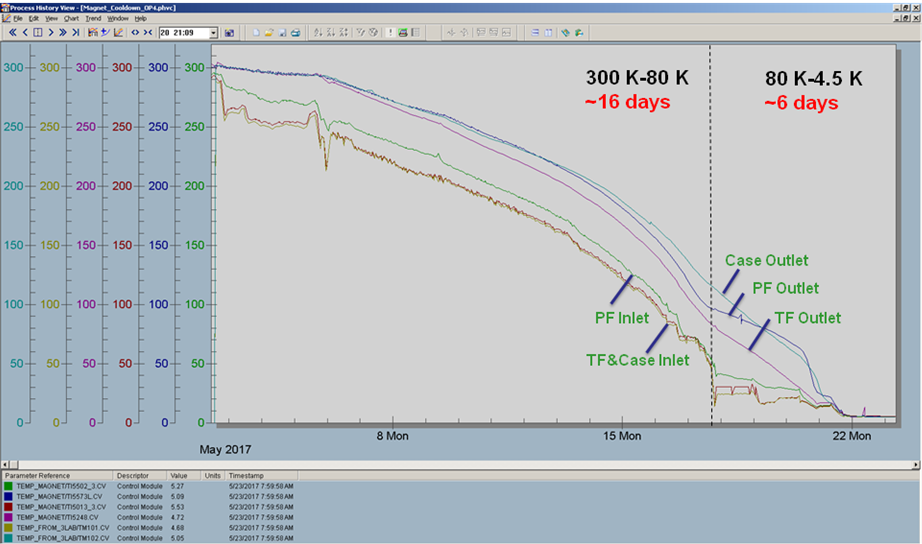 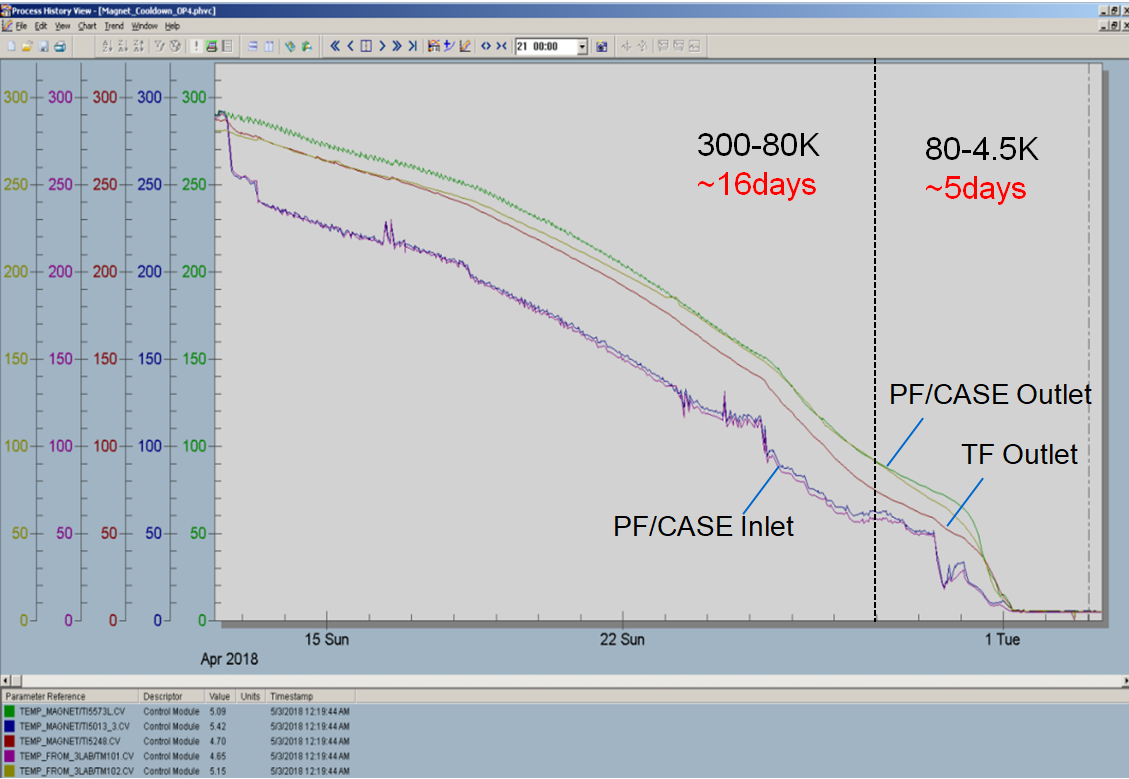 13th Cool-down
2017.5.2-2017.5.23
14th Cool-down
2018.4.12-2018.6.2
Page 20
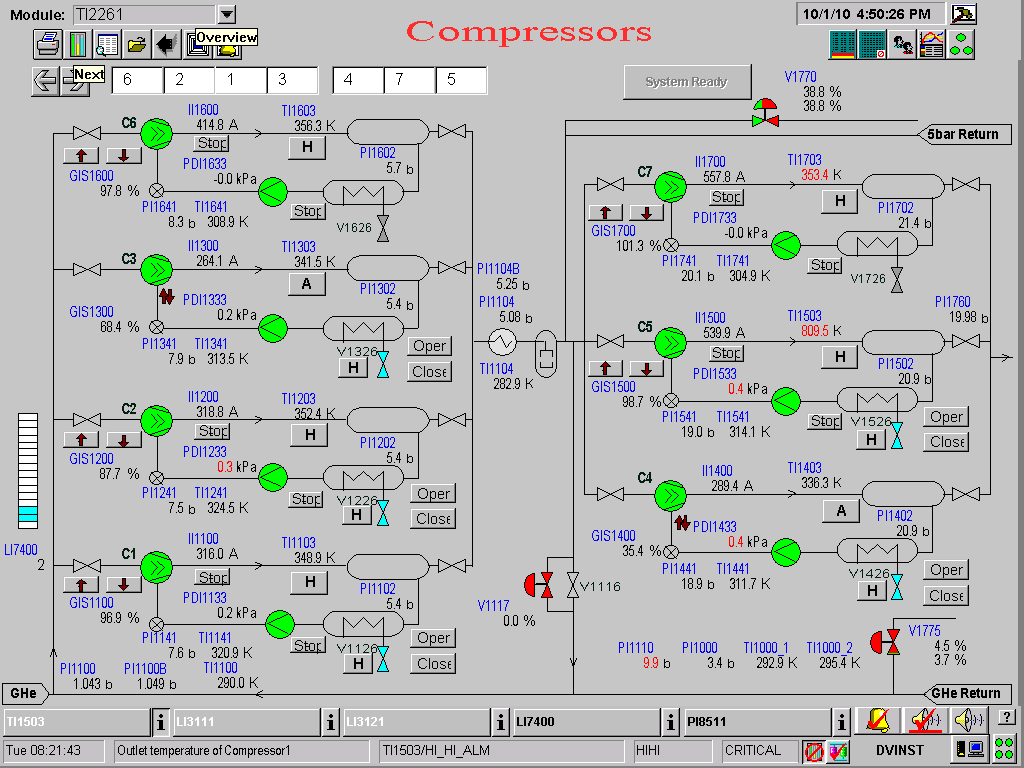 Old screw compressors
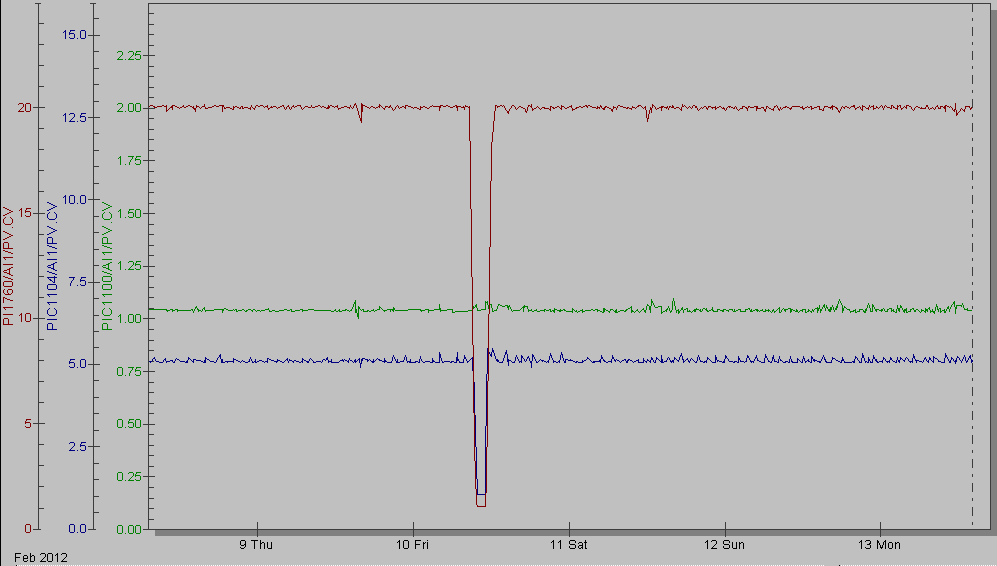 HP=20± 0.04bar
MP=5.1± 0.03bar
Oil return pipe cracked，
stop the compressor to be fixed
LP=1.04± 0.01bar
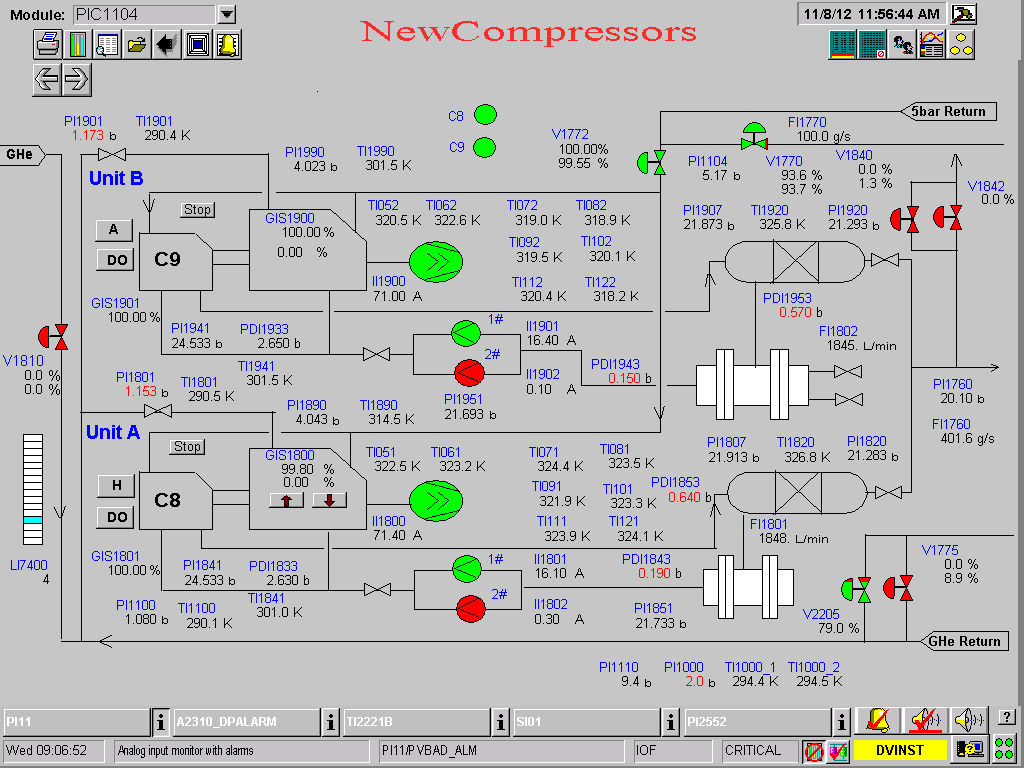 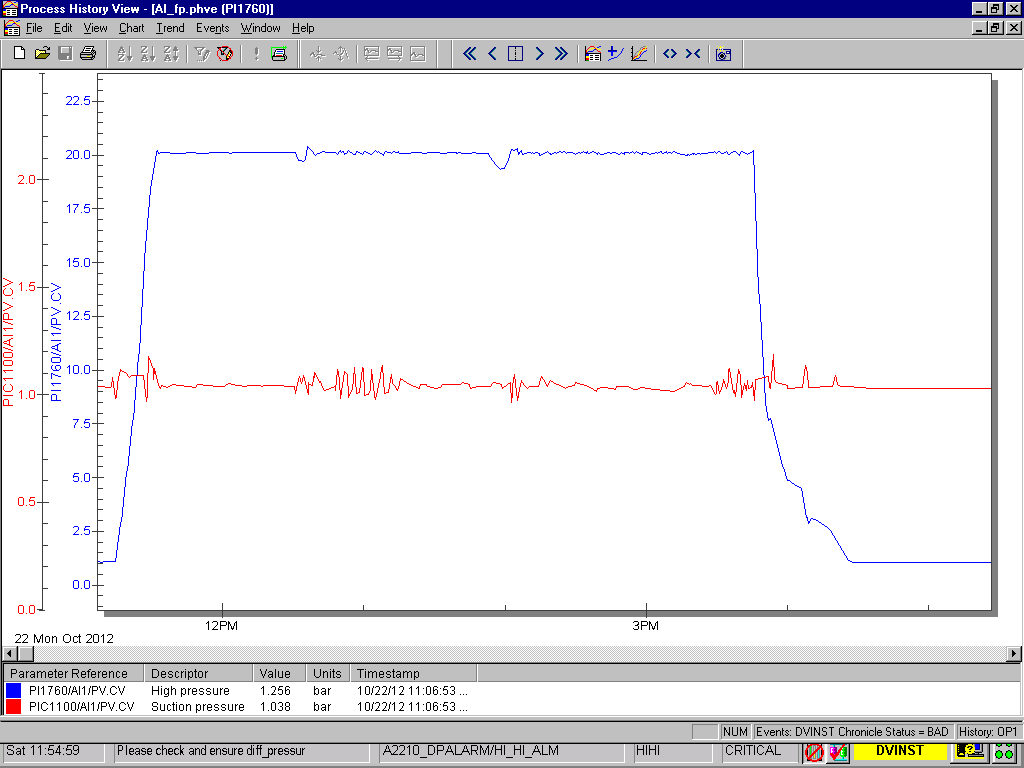 New screw compressors commissioning
HP=20± 0.03bar
LP=1.04± 0.01bar
Complete the start process to reach nominal mass flow with half an hour
New Compressors Operation
Page 21
Page 21
New Compressors Operation
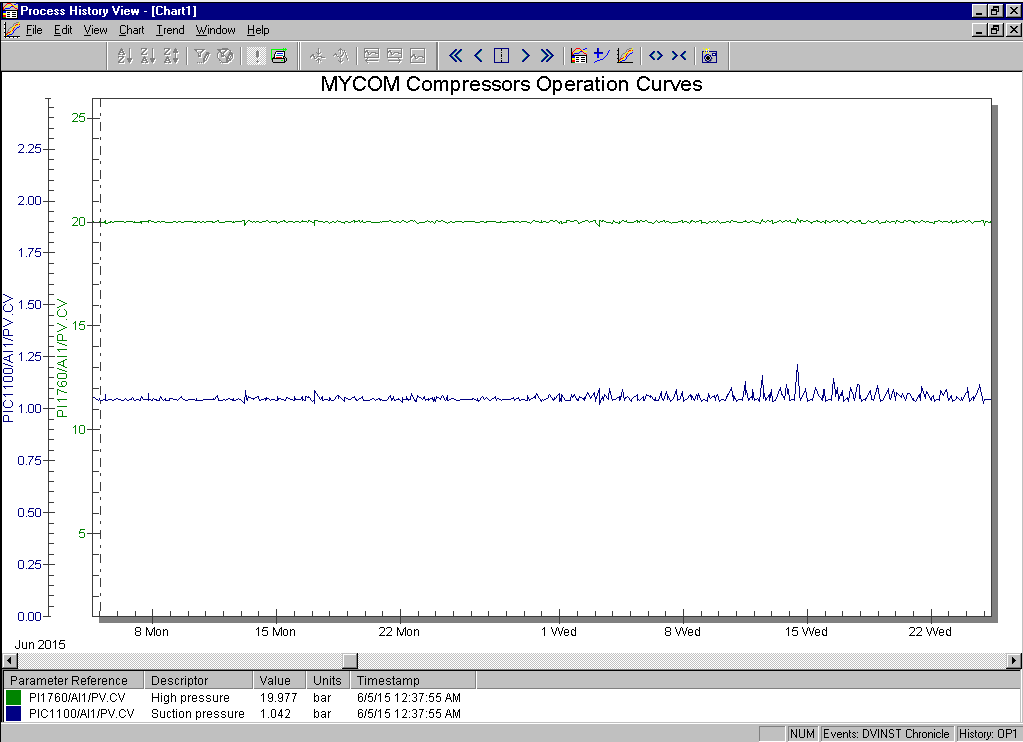 HP=20± 0.03bar
Plasma operation
LP=1.04± 0.01bar
New compressors operated continuously over 2 months in automatic mode without any problem
Page 22
New Turbines TB&TC Operation
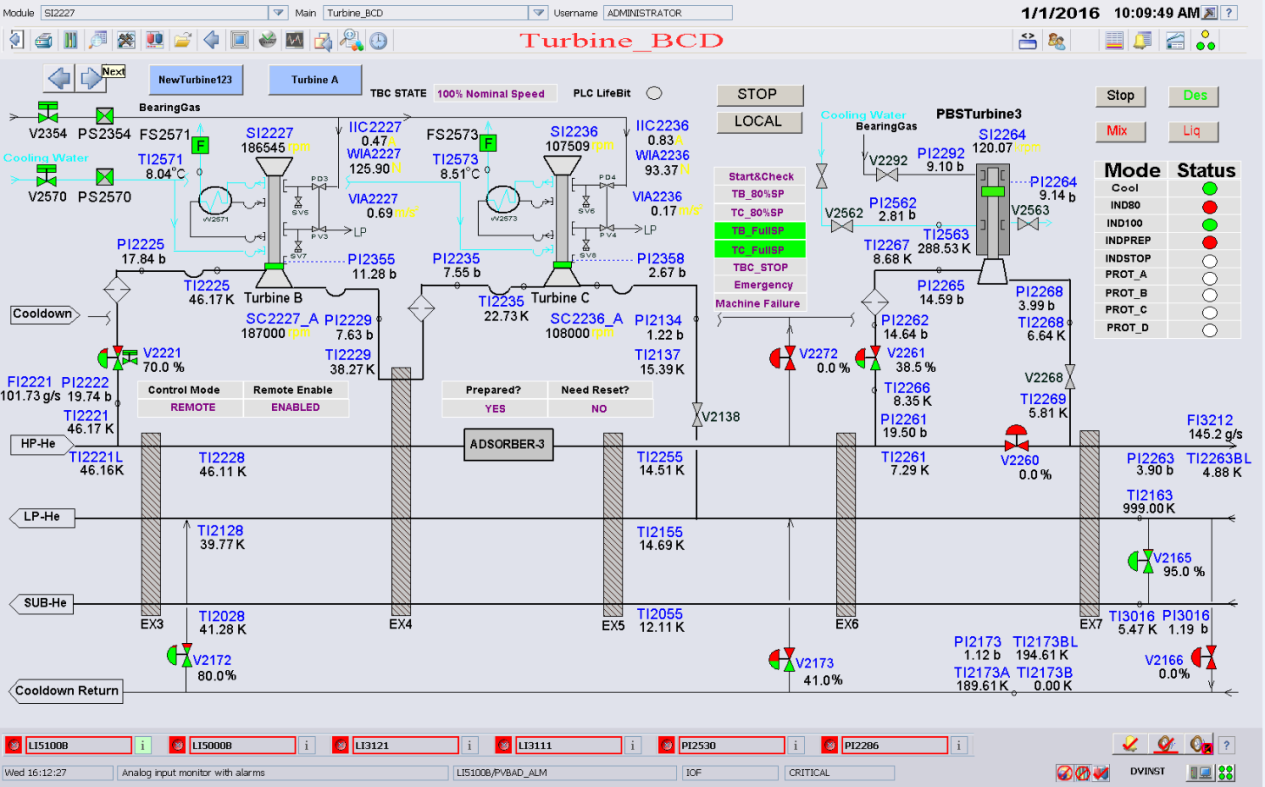 Big break power gas bearing helium turbine with eddy current brake
Operated with Rotor Cooling Circuit (RCC); total braking capacity can reach 10 kW
Cooling water pressure: >3barg; Gas bearing pressure: >5barg
Page 23
New Turbines TB&TC Operation
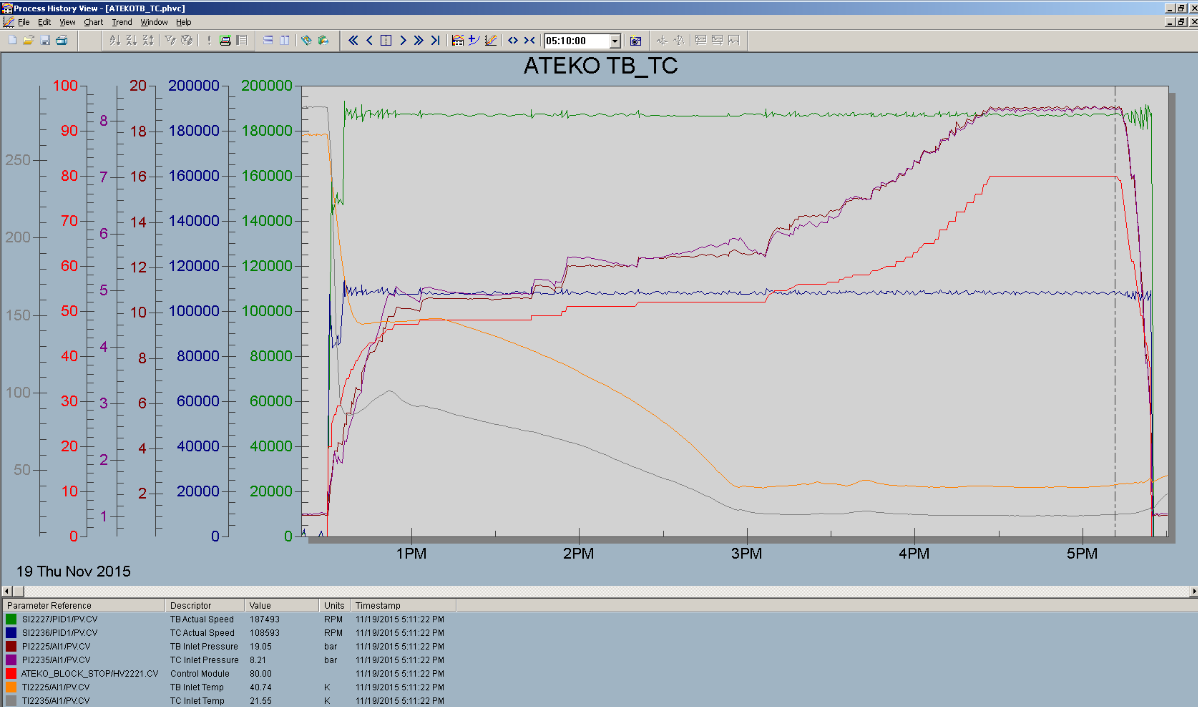 TB Rotation speed
Inlet pressure
TC Rotation speed
Start&Stop commissioning
Easy operation, fast and stable startup: 4 min 
PLC control system control turbines’ automatic start/stop and protection
Inlet temperature
Page 24
New Turbines TB&TC Operation
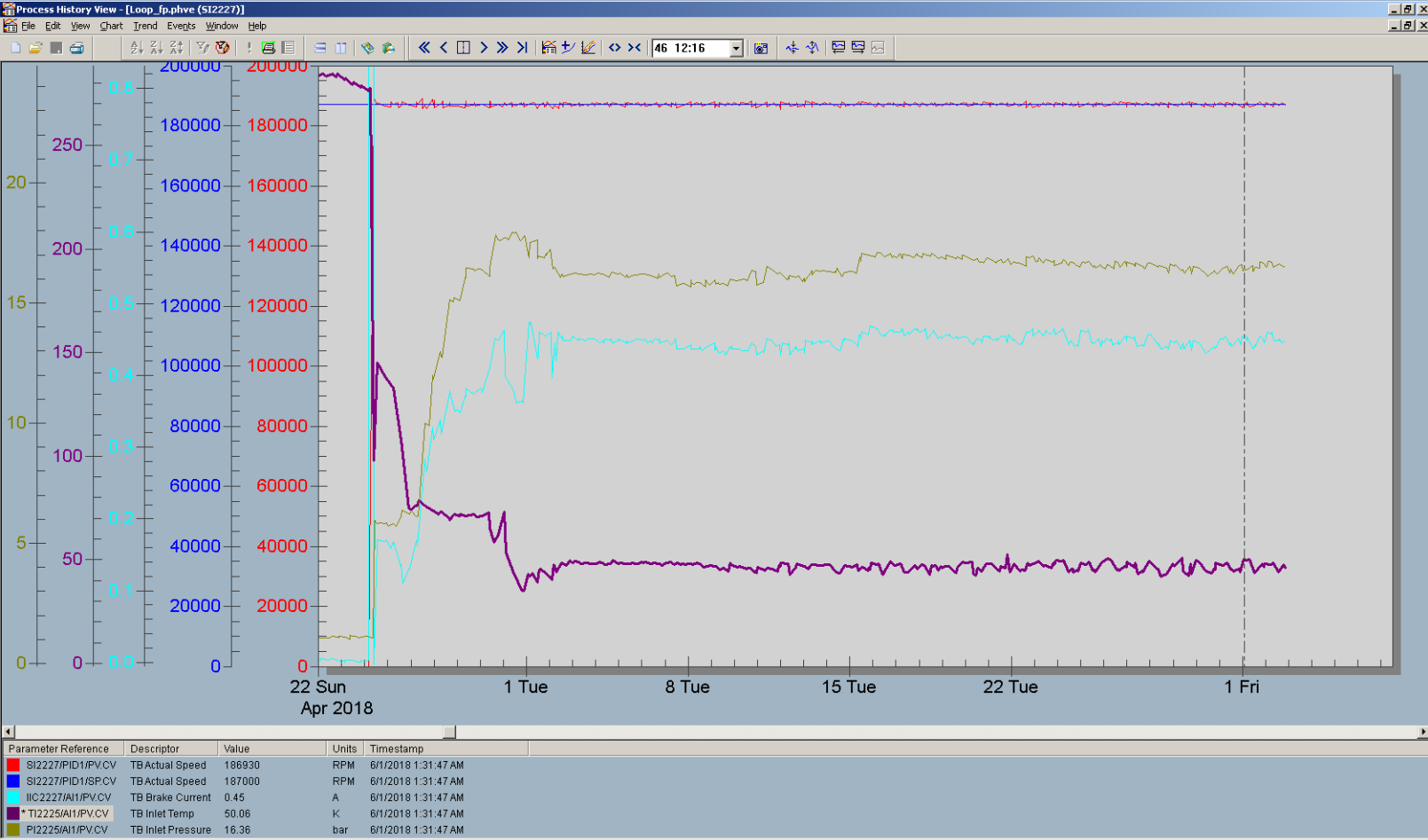 TB Rotation Speed:187000 rpm
Inlet pressure
Brake current
Plasma operation
Inlet temperature
Long term stable mechanical and control performance
Rotation speed control steadily in plasma operation
Page 25
New Turbine TD Operation
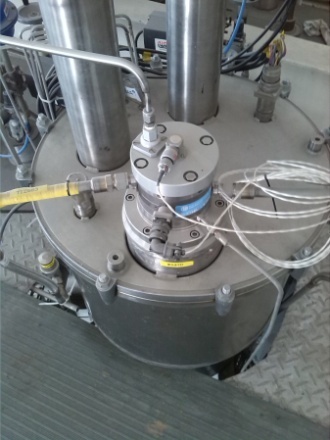 Full dynamic gas bearing turbine with eddy current brake
Fast brake response
Easy operation, fast and stable startup: only 2 min 
High automation degree
Long period stable operation for 5 cool-down experiments
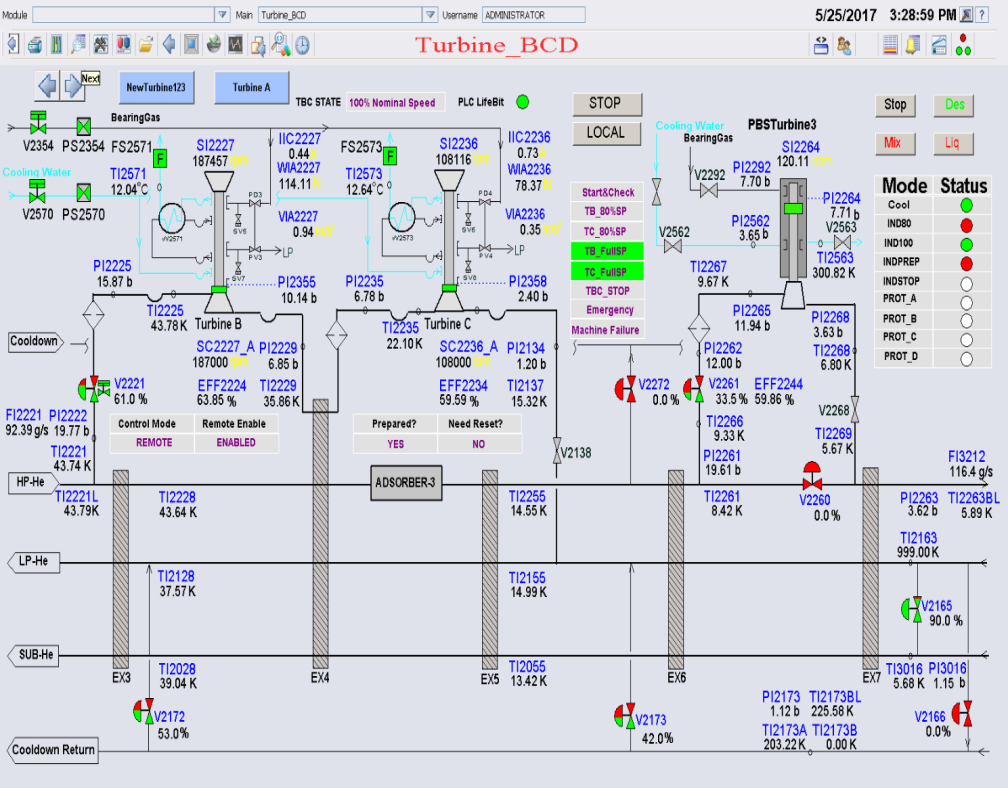 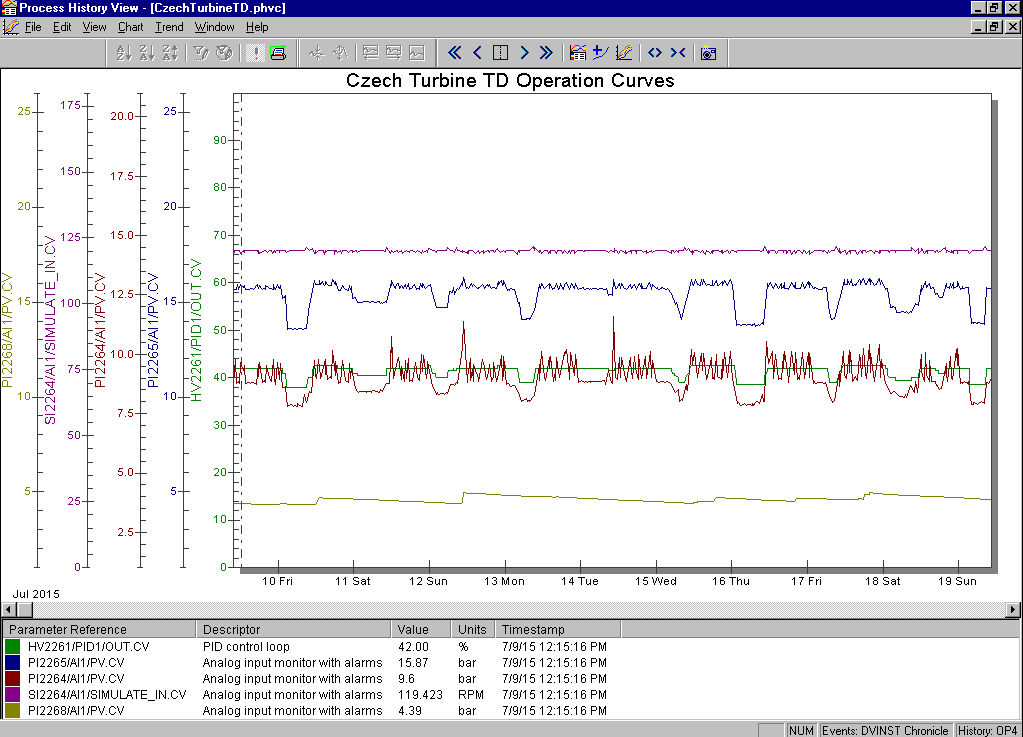 Rotation Speed
Inlet and outlet pressure fluctuate during Charging period
Page 26
Distribution System Operation
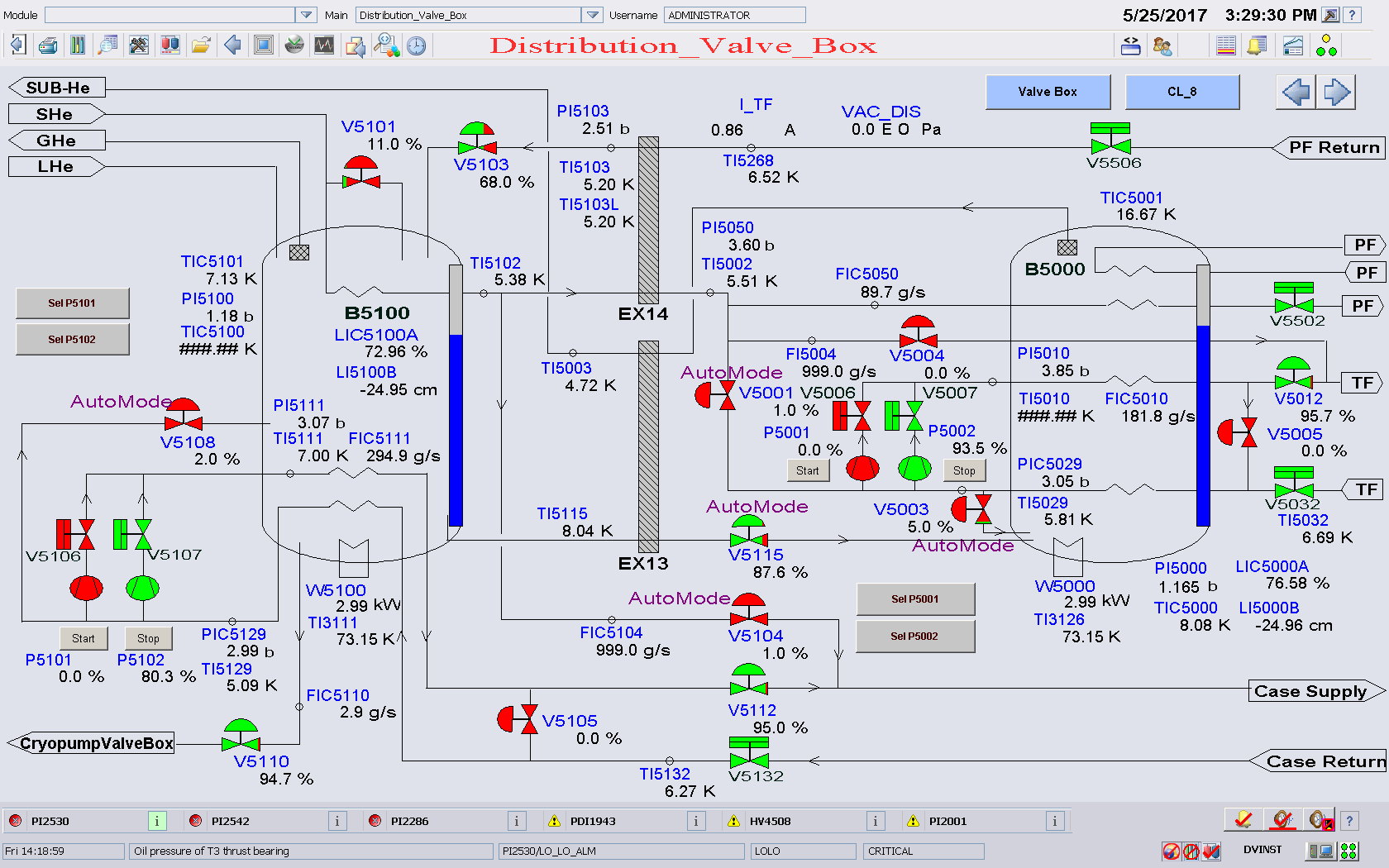 Page 27
NBI and built-in Cryopumps Cooling
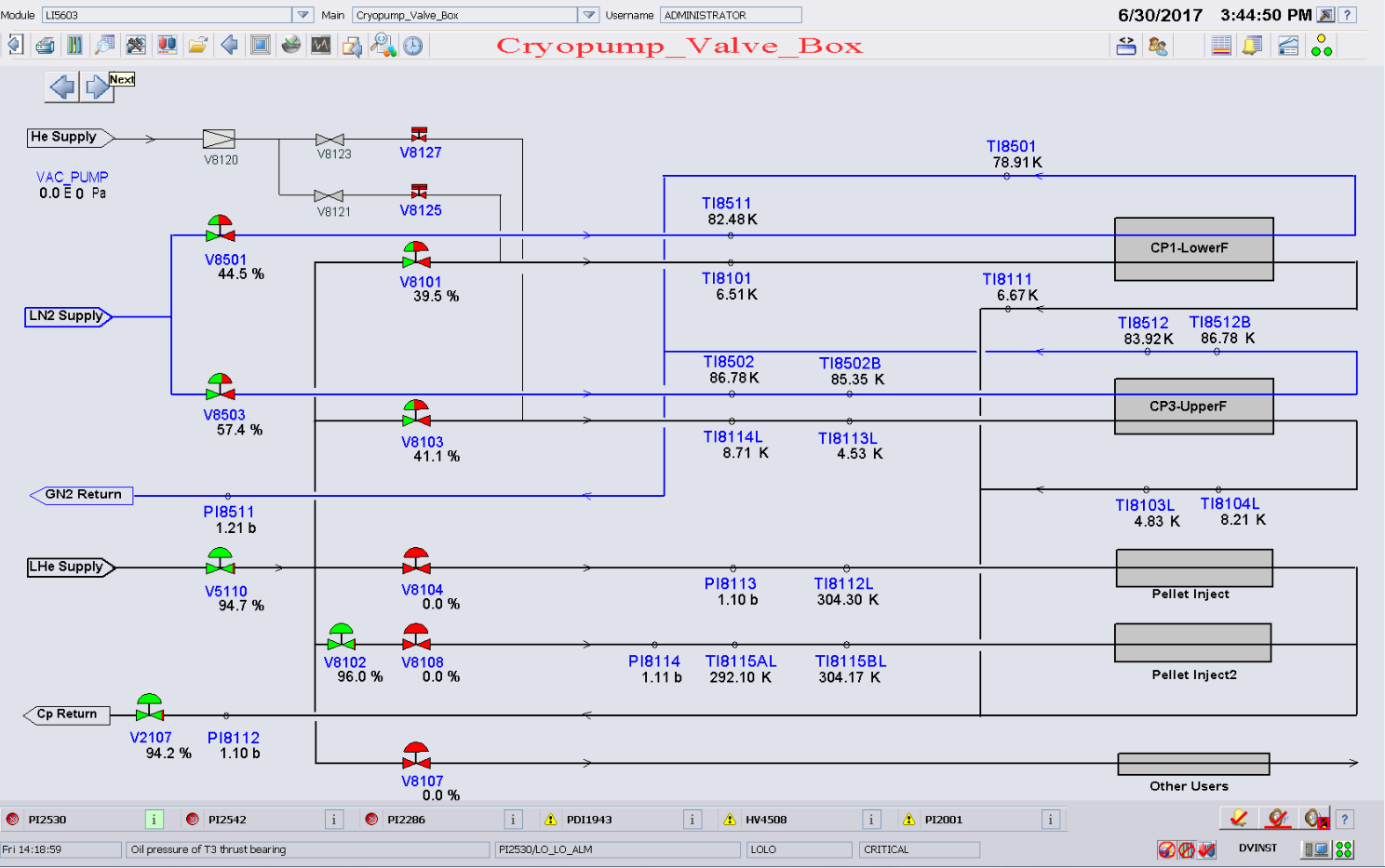 2 sets of NBI cryopumps and 2 sets of built-in cryopumps cool-down in the same time
   EAST cryogenic system meets the cooling requirements of all thermal loads
Page 28
ECS Performance after Upgrade
Abnormal events and faults (2006~2017)
Turbines & Compressors fault stop happened before upgrade
Caused by mechanical failure; cannot be restarted in short time again
Never happened again after upgrade (2016-)
Stable operation after upgrade
Lower fault rate  and helium gas leakage 
Lower power supply consumption
Higher automation degree  and refrigeration power
Page 29
Conclusion and Perspective
Compressor system, turbine system, cryogenic distribution system and  cryogenic control system have been upgraded and operated for latest three cool-down and plasma experiments since 2016, and been verified the long term stability , reliability and higher automation.
Proposal for higher reliability will be considered
The spare turbines on standby within cold box should be considered to allow resuming plasma operation in less than one day 
The reparation spare for critical components as well as each type of instrumentation must be available on site
The vibration of new compressors should be monitored and analyzed for preventive maintenance
Spare recovery compressor should be arranged in parallel on standby in case of gas losses in emergency 
 Fully automatic control for the whole refrigerator, especially automatic control in case of emergent fault have been designed and will be tested in near future experiment.
Page 30
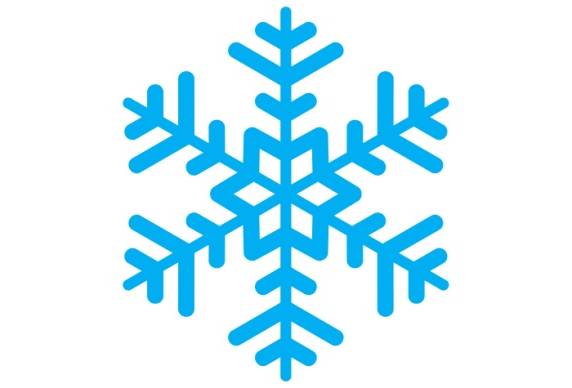 Thanks for your attention！
Page 31